Monitoring geluid
SWUNG
Thijs Ruiter
17-10-2024
1
Wetgeving - SWUNG
SamenWerken aan de Uitvoering van een Nieuw Geluidbeleid

SWUNG-1 (Wet Milieubeheer - 1-1-2008)
Geluidproductieplafonds Rijkswegen en hoofdspoorwegen

SWUNG-2 (Omgevingswet - 1-1-2024)
Geluidproductieplafonds provinciale wegen en industrieterreinen
Handhavingskaart gemeenten (BGE)
2
[Speaker Notes: Een update betekent niet dat er geen herstel meer plaats zal vinden. We maken gebruik van de nieuwste data maar ook daar zullen fouten in zitten. Enige manier om dit te voorkomen is het DTB volgens de huidige technieken opnieuw inmeten (ca. 3500 km rijksweg -> 8000 km rijbaan).]
Wetgeving - SWUNG
SamenWerken aan de Uitvoering van een Nieuw Geluidbeleid

het voorkomen van verdere ongebreidelde groei,
het reduceren van hoge geluidsbelastingen,
het bevorderen van bronmaatregelen.
3
[Speaker Notes: Een update betekent niet dat er geen herstel meer plaats zal vinden. We maken gebruik van de nieuwste data maar ook daar zullen fouten in zitten. Enige manier om dit te voorkomen is het DTB volgens de huidige technieken opnieuw inmeten (ca. 3500 km rijksweg -> 8000 km rijbaan).]
Wetgeving - SWUNG
SWUNG pijler 1 - De systematiek van GPP’s:
Geluidregister
Maximaal geluidniveau volgens vergunning (besluit informatie)
Locatie wegligging
Verkeersaantallen
Wegkenmerken
Jaarlijkse monitoring
Voldoe ik nog aan de vergunning
Werkelijke wegligging 
Verkeerscijfers over monitoringsjaar
Wegkenmerken
Wanneer voldoe ik niet meer aan de vergunning
Wanneer moet ik actie ondernemen.
4
[Speaker Notes: Een update betekent niet dat er geen herstel meer plaats zal vinden. We maken gebruik van de nieuwste data maar ook daar zullen fouten in zitten. Enige manier om dit te voorkomen is het DTB volgens de huidige technieken opnieuw inmeten (ca. 3500 km rijksweg -> 8000 km rijbaan).]
Monitoring
Wegligging
3D NWB oktober
Intensiteiten
Verkeerscijfers op NWB oktober
Wegkenmerken
Snelheid (WEGGEG)
Tunnels (WEGGEG)
Fly-overs (WEGGEG)
Asfalttype (Intern)
Overdrachtskenmerken
Schermen
Wallen
5
Monitoring - Wegligging
6
Monitoring - Wegligging
7
Monitoring - Wegligging
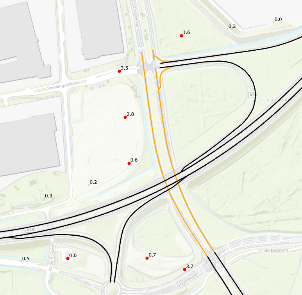 8
Monitoring - Wegkenmerken
Kenmerken tabellen
Linear referencing
Dynamic Segmentation
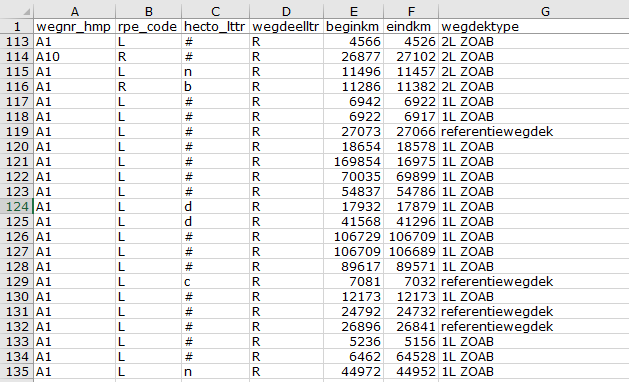 9
[Speaker Notes: MIRT: Meerjarenprogramma Infrastructuur, Ruimte en Transport]
Monitoring - Wegkenmerken
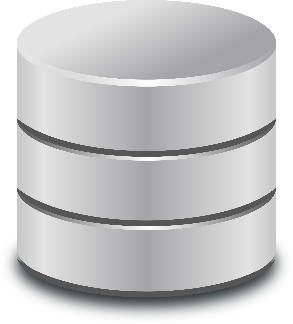 NWB
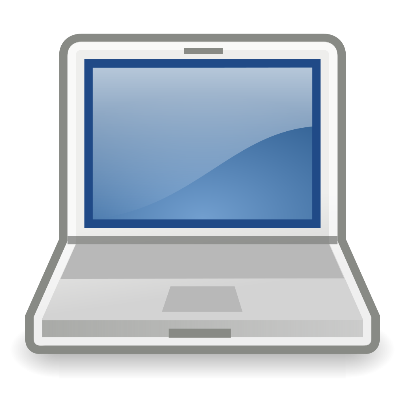 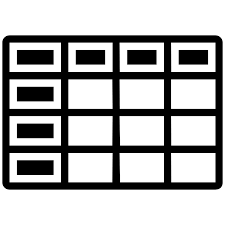 Kenmerk_1
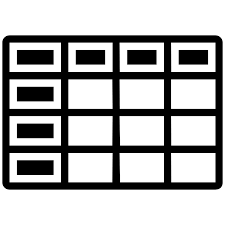 Gebruiker
Kenmerk_2
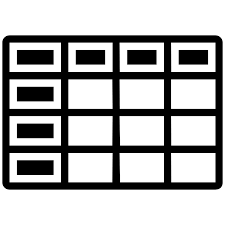 Kenmerk_3
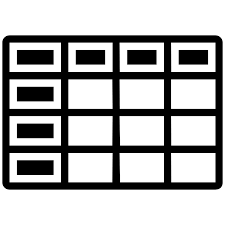 Kenmerk_n
10
Monitoring - Toekomst
3D NWB – Toekomst
NWB_2030
NWB_2040 
NWB_2050*
Kenmerken tabellen – Toekomst
11
[Speaker Notes: * 14 wegen projecten gepauzeerd]
Monitoring - Toekomst
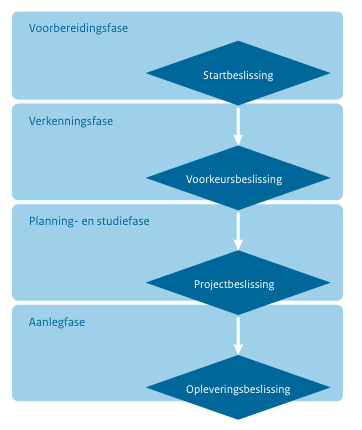 3D NWB – Toekomst
NWB_2030
NWB_2040 
NWB_2050*
MIRT - Projecten
12
[Speaker Notes: MIRT: Meerjarenprogramma Infrastructuur, Ruimte en Transport
Startbeslissing: Heel grof -> Niet interessant voor de monitoring
Voorkeursbeslissing: -> Interessanter maar nog niet relevant voor de monitoring
Projectbeslissing: -> Gelijk aan register variant. -> Toetsing aan toekomstige geluidruimte mogelijk. -> Tijdig (in/tijdens) realisatie al maatregelen treffen.
	Iedere wijziging is wenselijk om in het NWB te hebben. 
Opleveringsbeslissing: -> NWB gerealiseerd]
Vragen
13